Técnicas de Estudo em Genética
Prof.Doutor José Cabeda
Preparação das células:
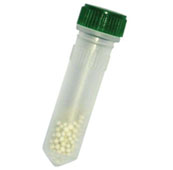 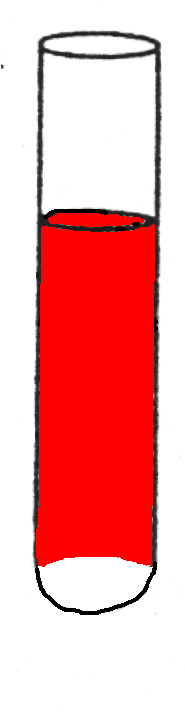 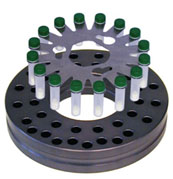 Pulverização após congelação
Lise de 
eritrócitos
Cent.
Grad. 
densidade
Maceração
mecânica
PREPARAÇÃO DE DNA E RNA
DNA e RNA de mamiferos:
Lise suave e solubilização do DNA/RNA
Destruição enzimática das proteínas (proteases)
Destrição e precipitação quimica das proteínas (fenol/clorofómio/ácido isoamilico)
Precipitação dos ácidos nucleicos (Acetato de amónio / Acetato de sódio / Cloreto de sódio)
Redissolução dos ácidos nucleicos (prévia remoção de sais)
salting-out
Método do fenol/CHCl3
Separação de ácidos nucleicos por cromatografia de troca iónica
Colunas de sílica (ex. Qiagen)
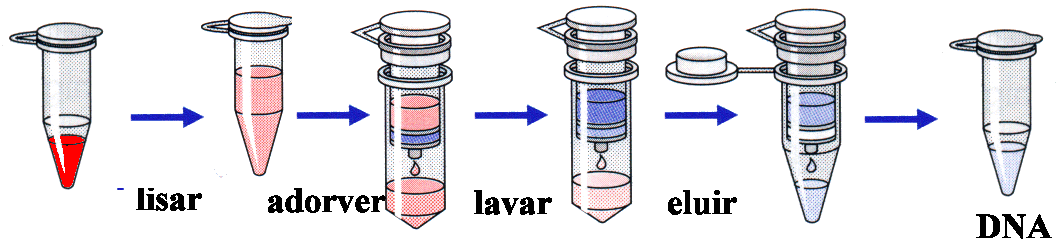 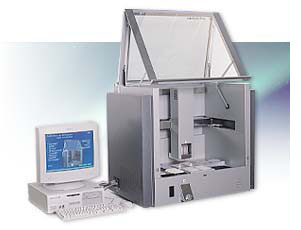 Sílica Magnética e automatização
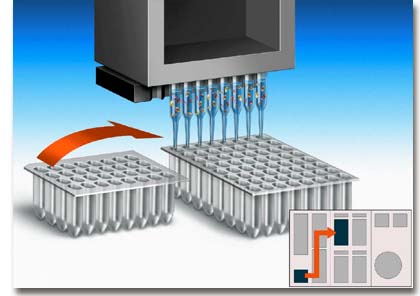 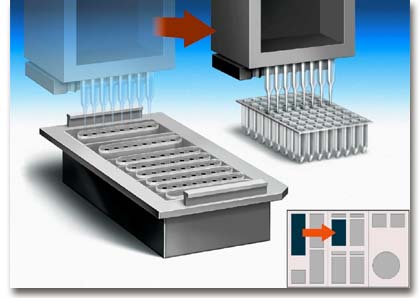 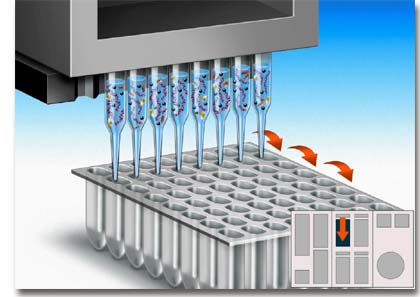 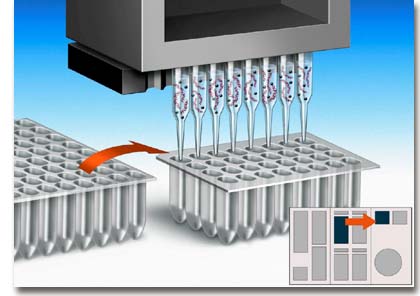 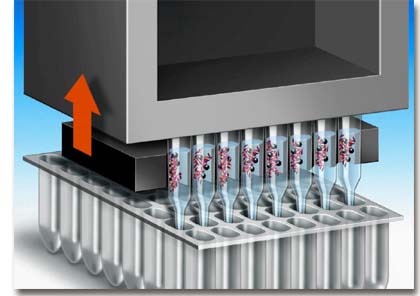 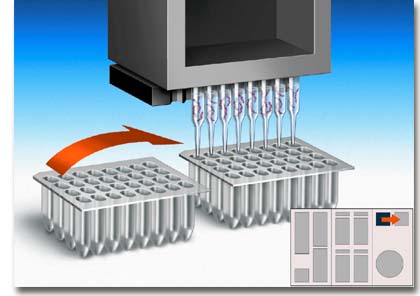 Quantificação e caracterização de ácidos nucleicos
Espectrofotometria
Electroforese
Reacções de restrição
Sistemas R/M
Montar uma reacção de restrição
Espectrofotometria
Lei de Bert-Lambert
C=eA
max
L=1 cm
A(suporte)
A(solvente)
Espectofotometria
max=260 nm
max(proteínas) =280 nm
ref =320 nm
Concentração = f(OD260). Se L=1cm:
dsDNA 1OD=50µg/ml
ssDNA 1OD=40µg/ml
ssRNA 1OD=40µg/ml
Oligos  1OD=20µg/ml (varia muito com a sequência)
Fazer um gel de agarose
Electroforese
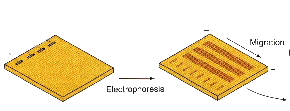 Electroforese capilar
Electroforese em Campo Pulsado(PFGE)
Reacção de restrição
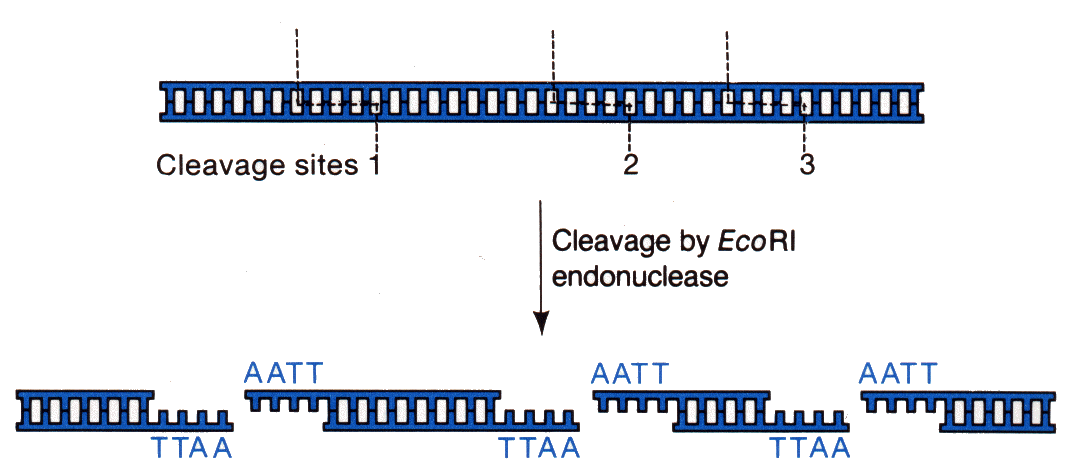 MONTAR UMA REACÇÃO DE RESTRIÇÃO
Instabilidade térmica
Concentração de glicerol
Tampão de reacção
Actividade enzimática:
1UI digere 1µg de DNA em 50µl em uma hora
conformação e pureza do DNA
utilizar 2-3 x mais enzima
volume total > 50µl
Homogeneizar por pipetagem
Verificar a temperatura de reacção
Clonagem
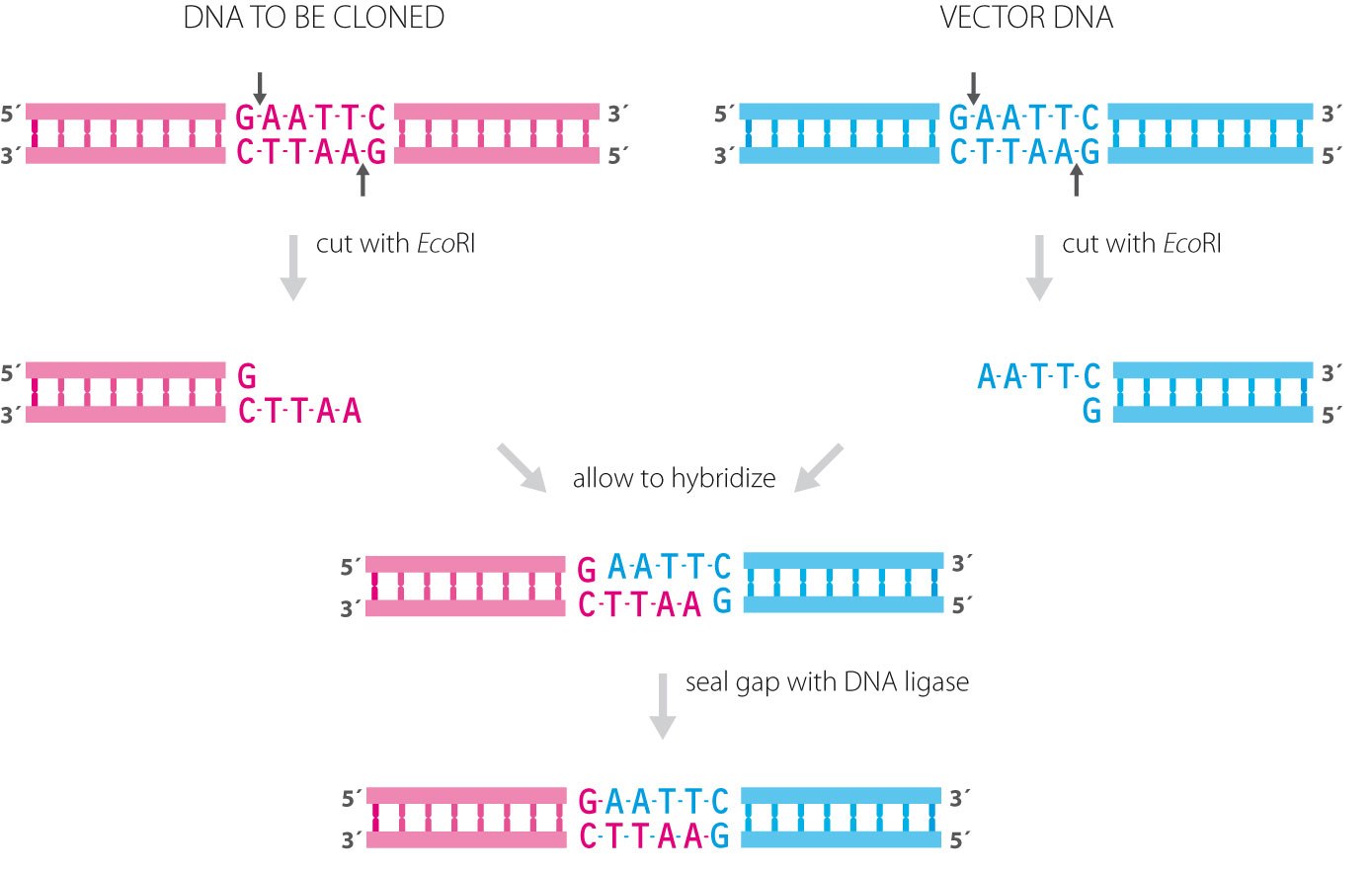 Hibridização
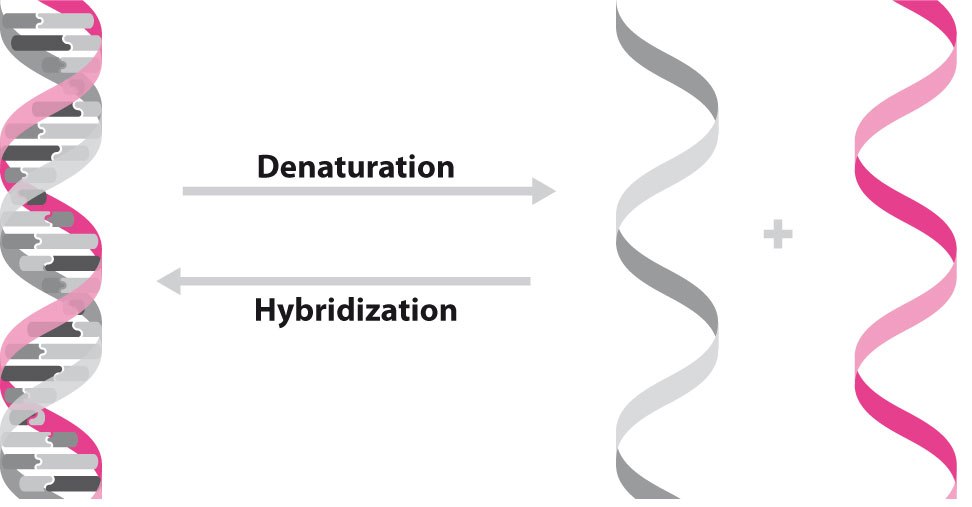 Dot-Blot
DEIA
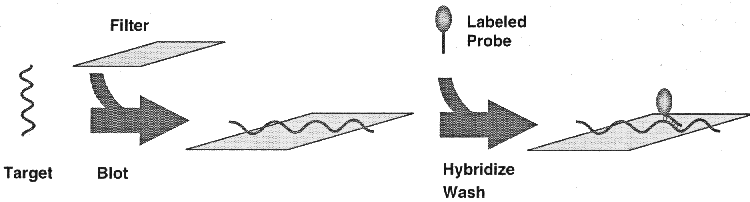 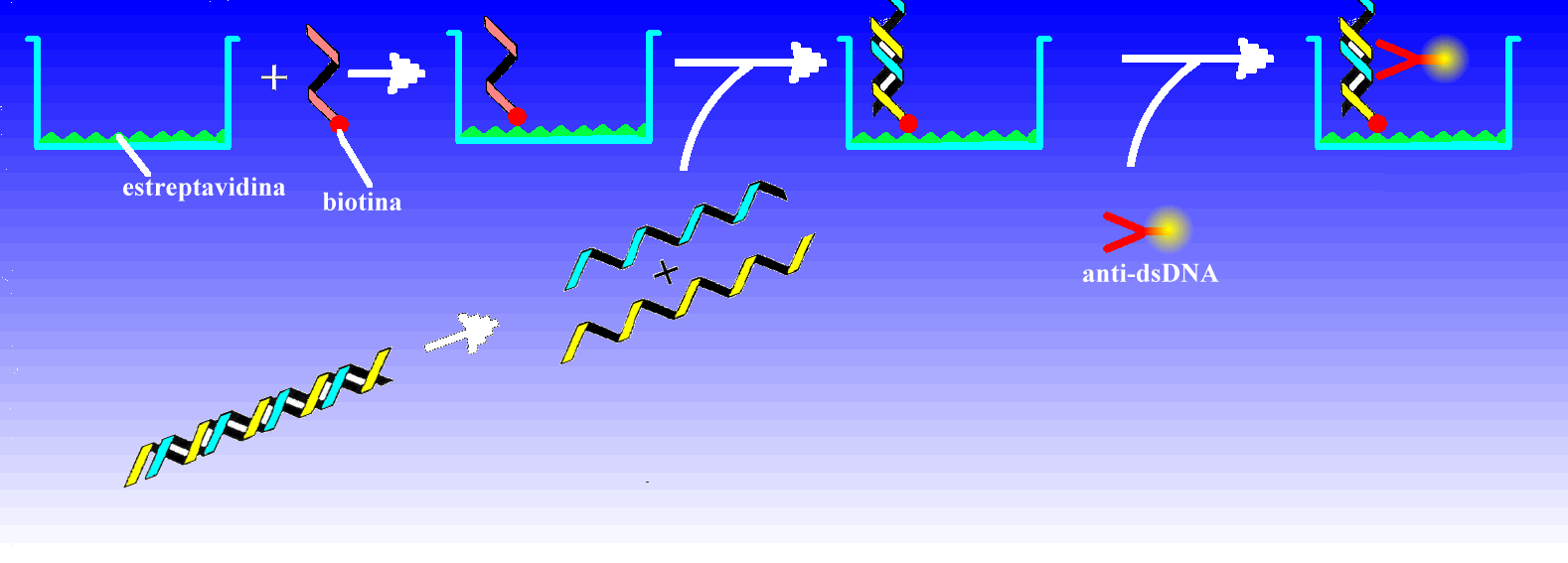 INNO-LIPA
Southern-Blot
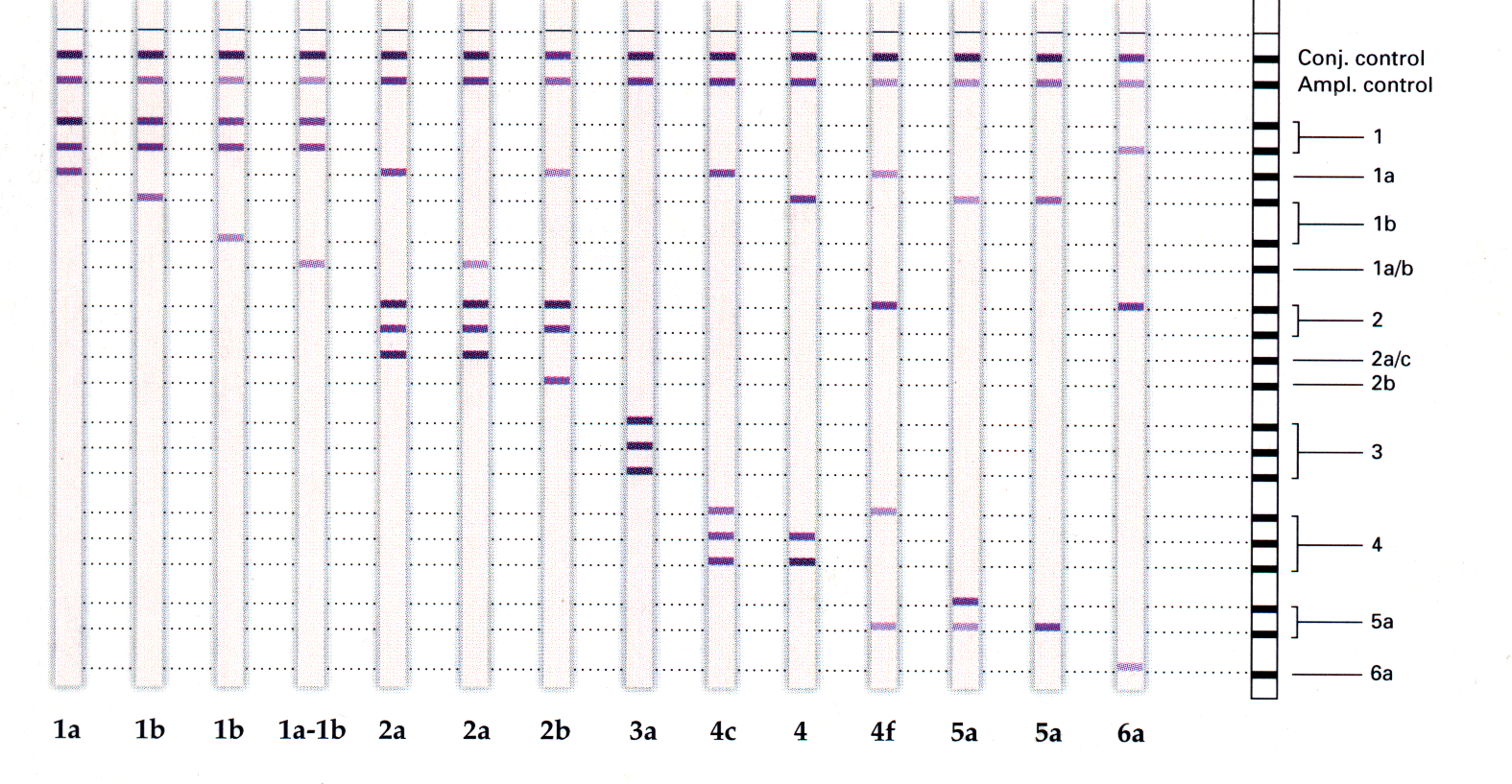 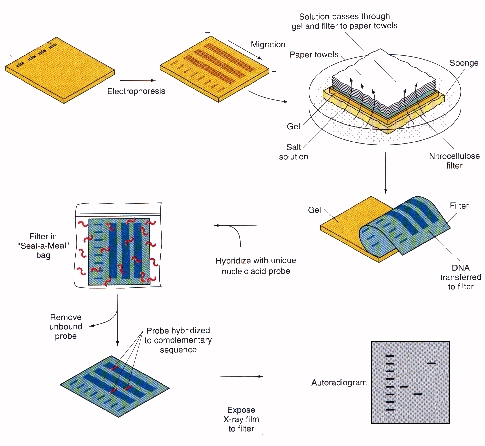 Técnicas de amplificação de ácidos nucleicos
PCR
LCR
Real Time PCR
NASBA/TMA
etc
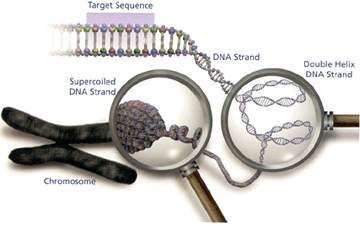 Sequenciação
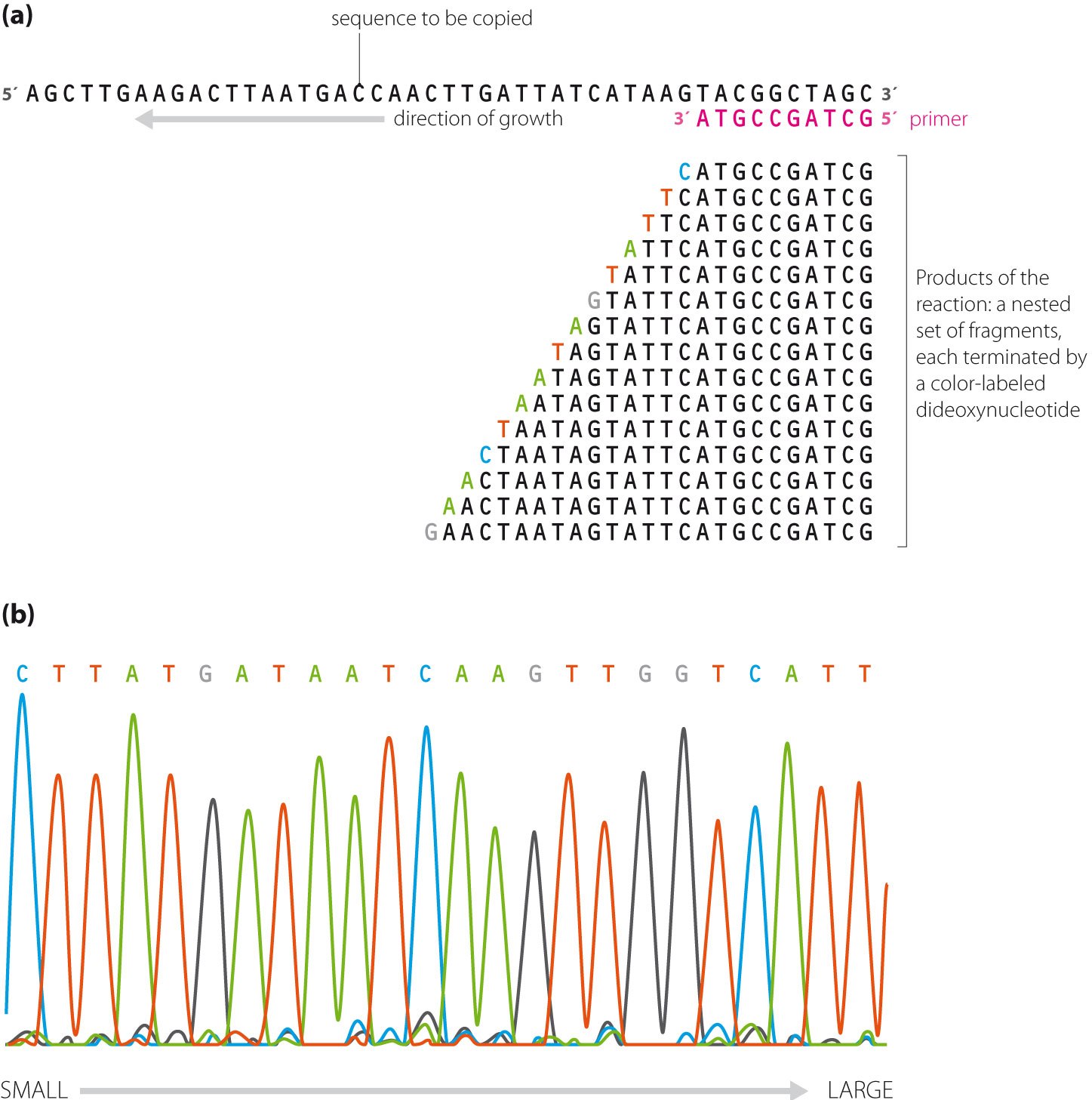 Citogenetica
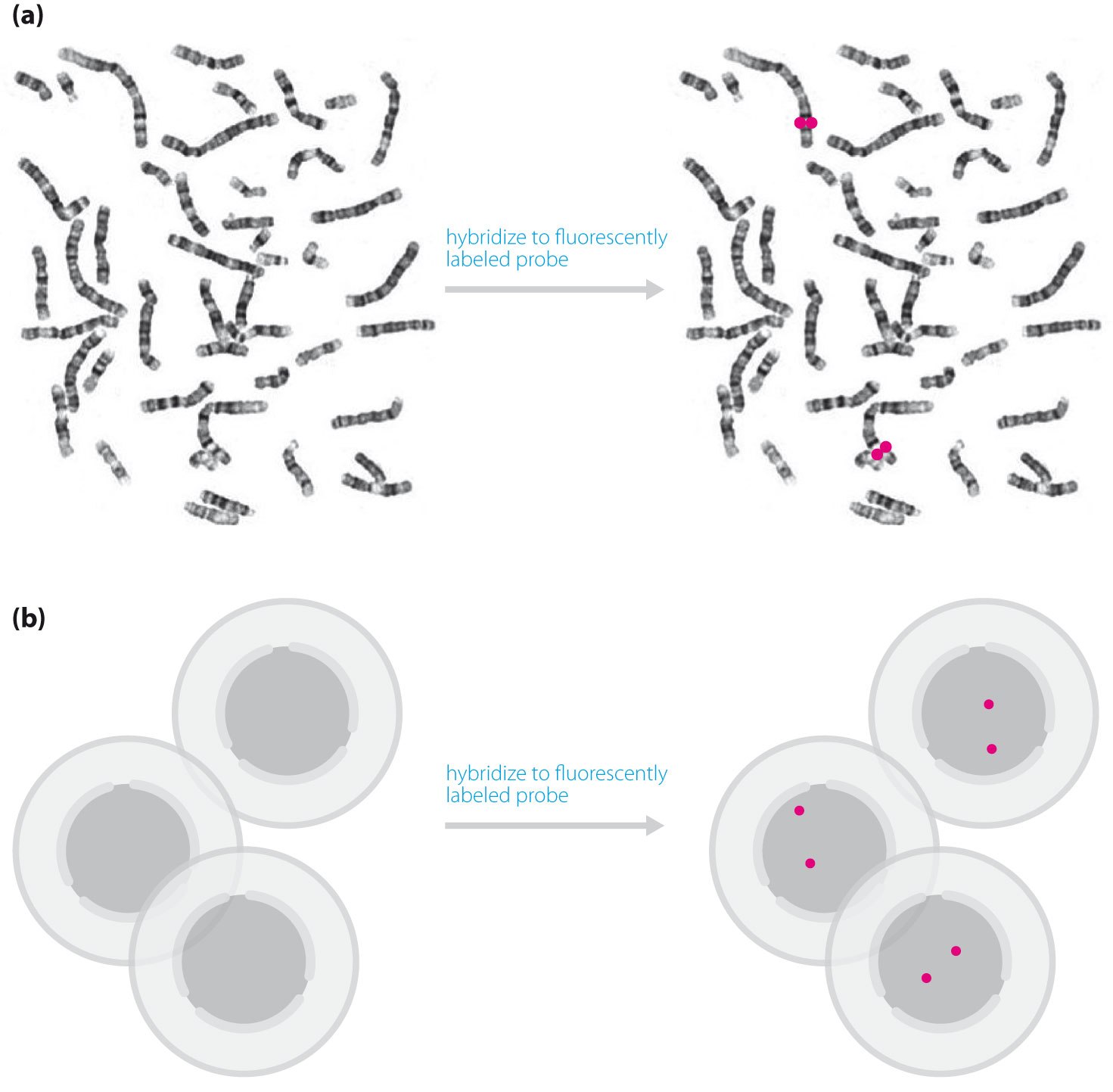 Array-CGH
Micro-chips
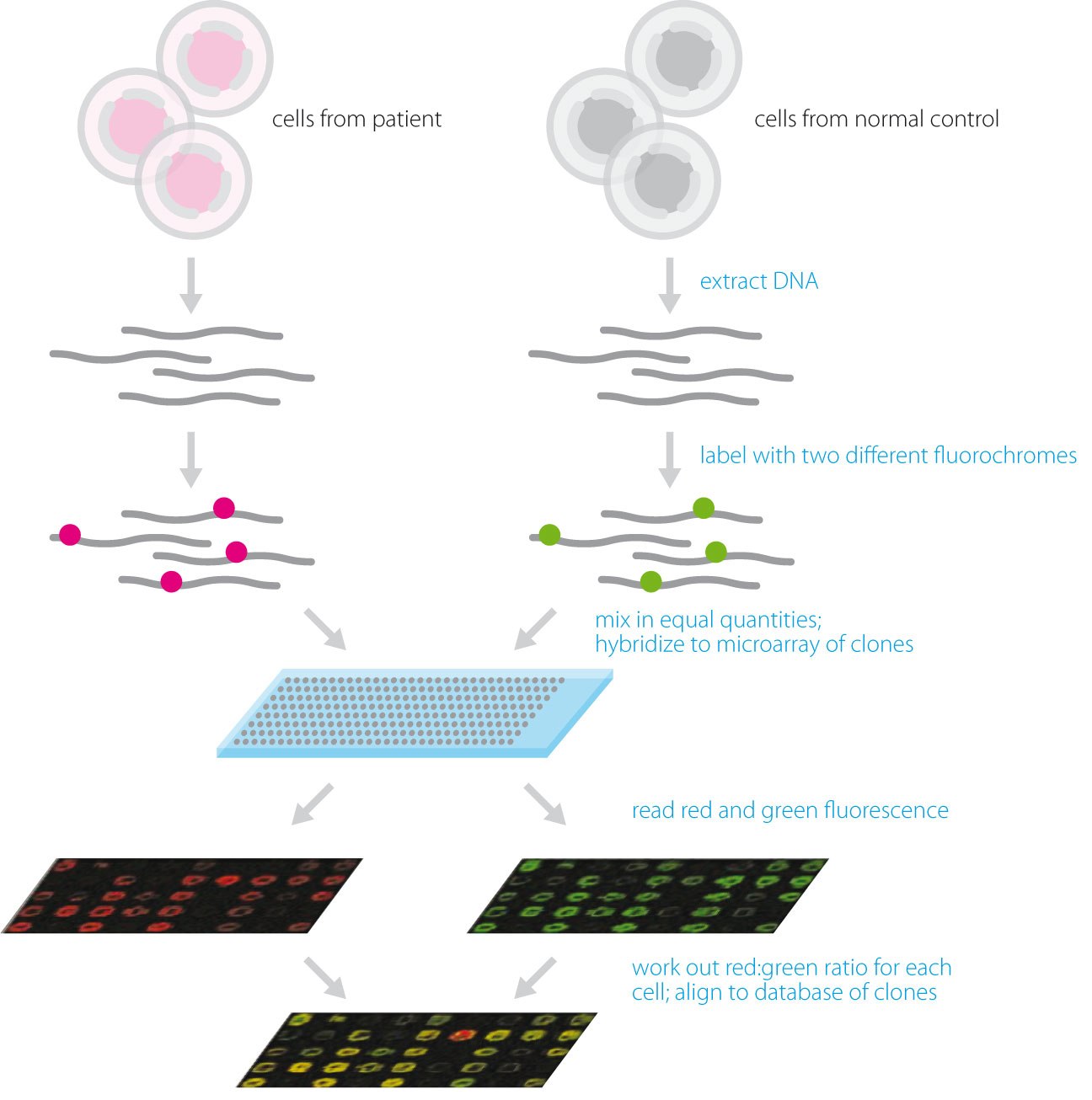 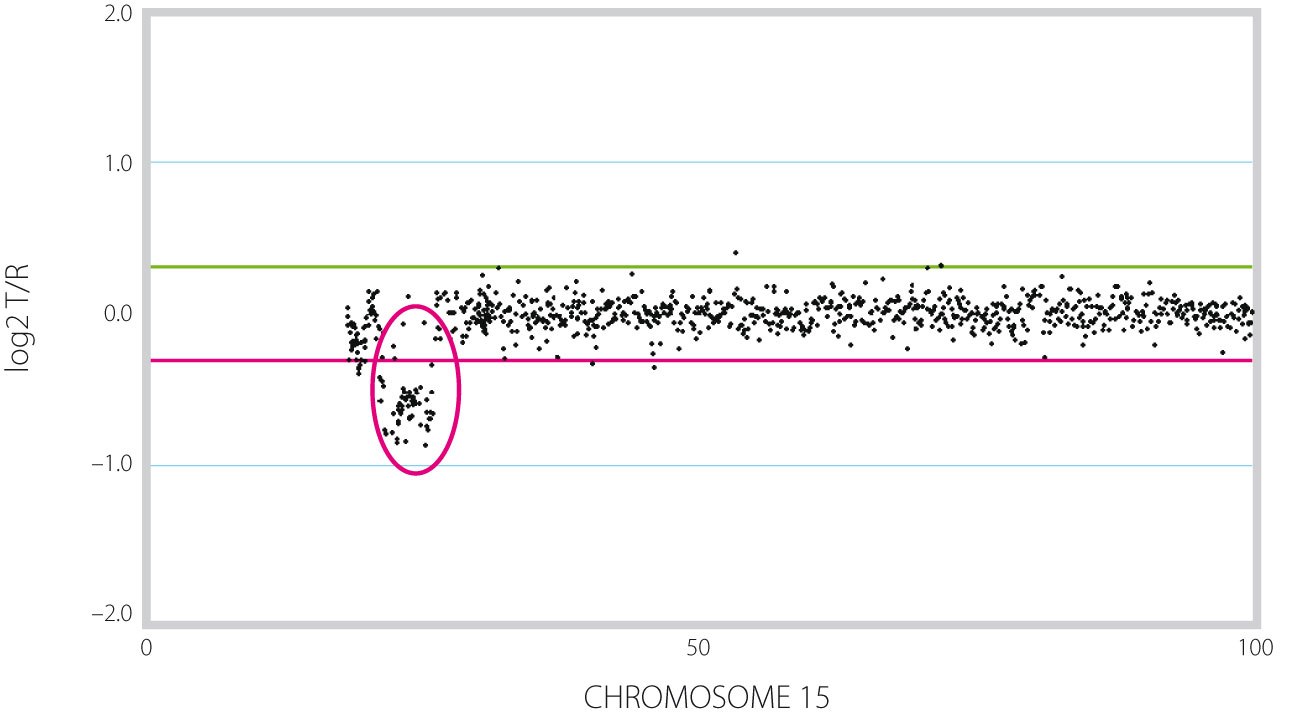 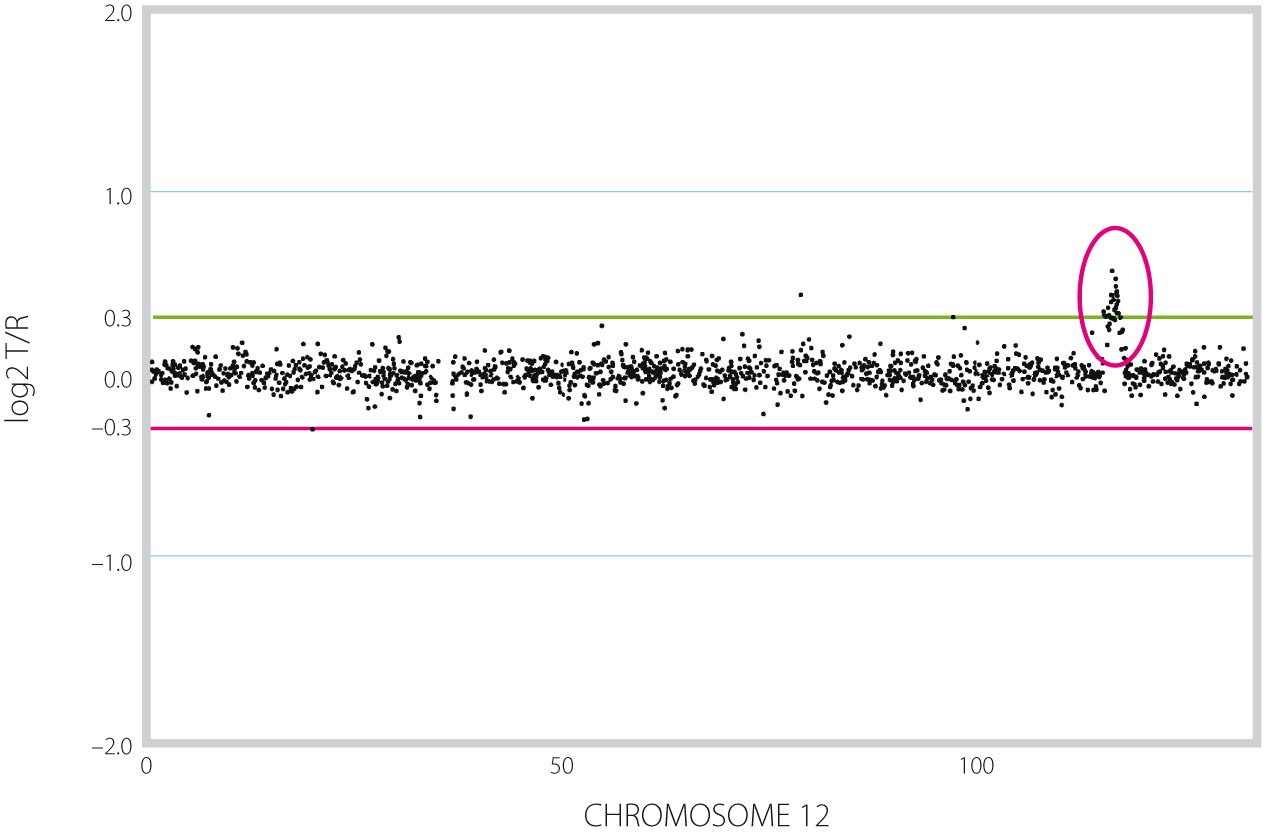 CGH = comparative genomic hybridization